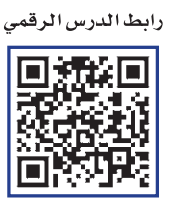 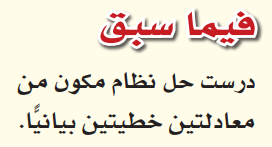 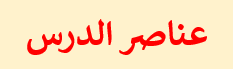 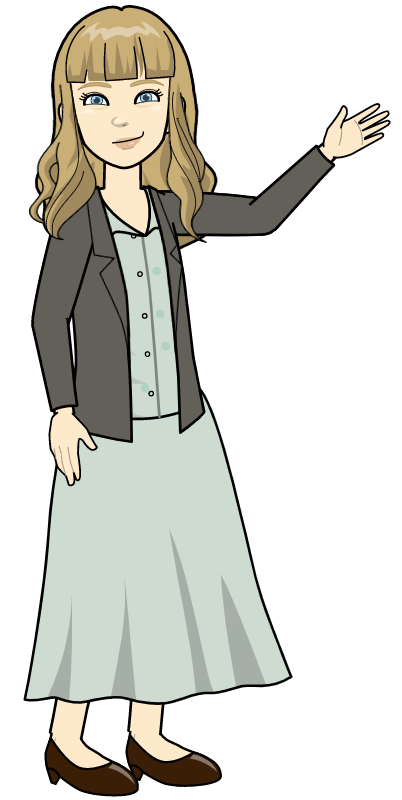 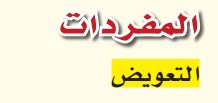 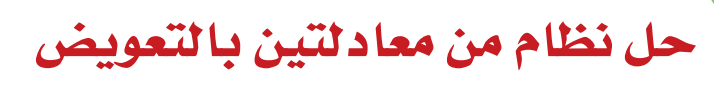 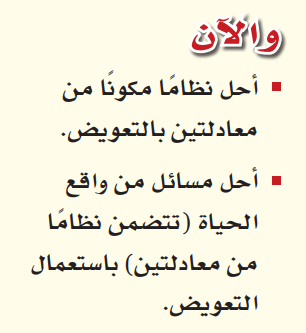 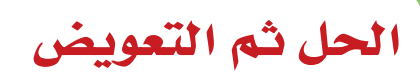 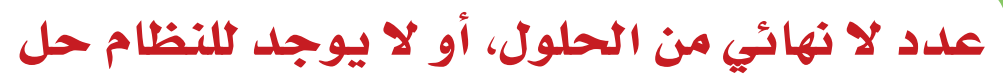 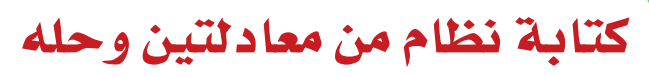 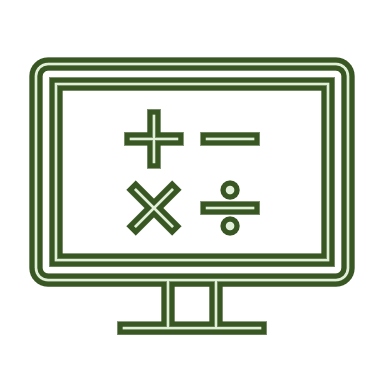 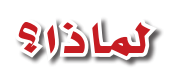 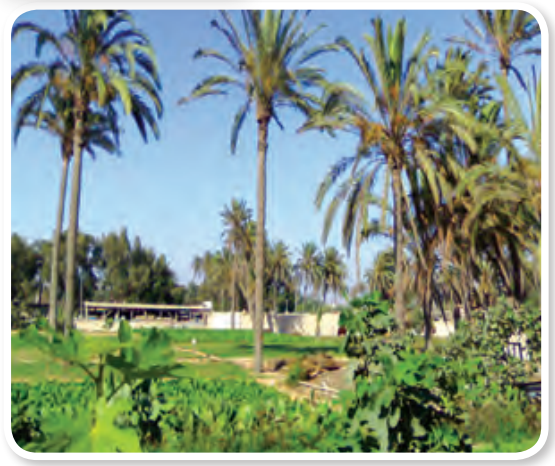 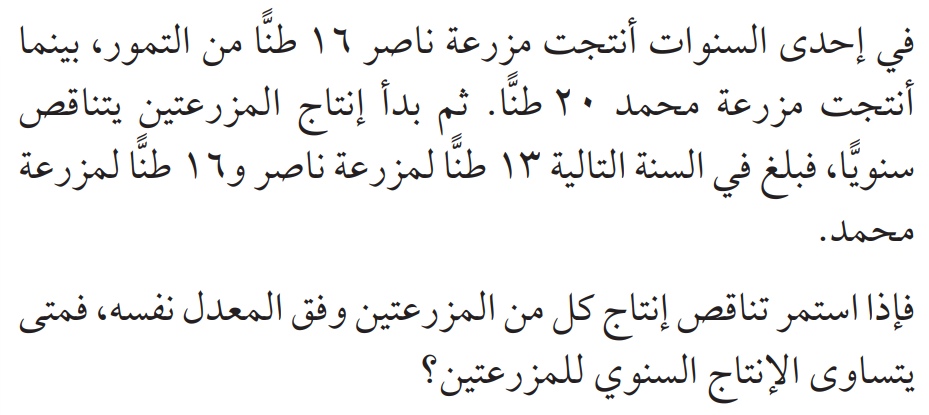 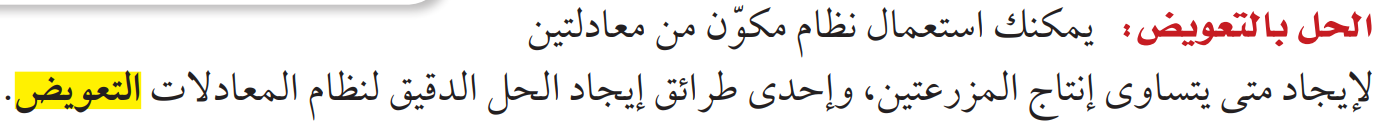 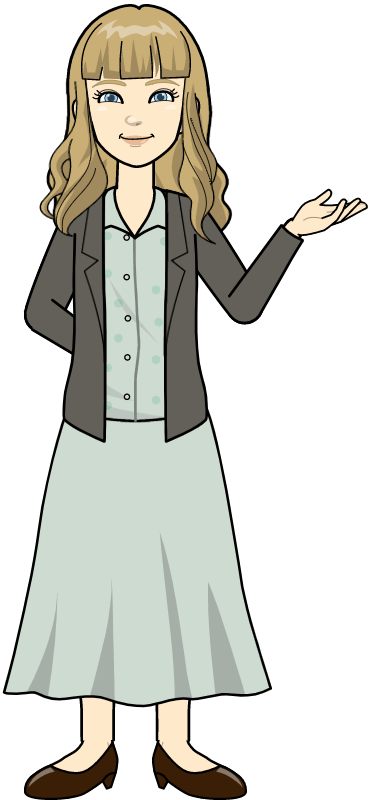 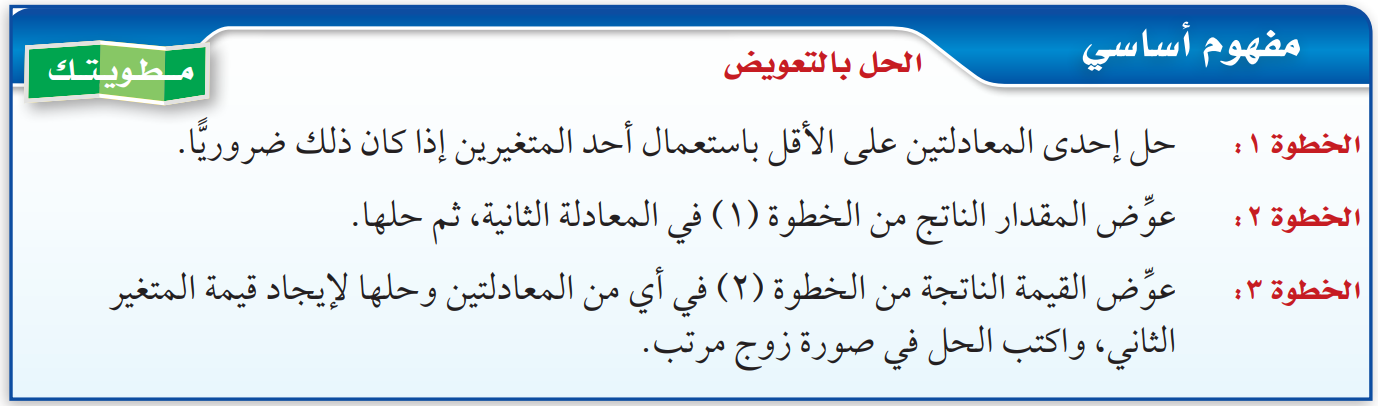 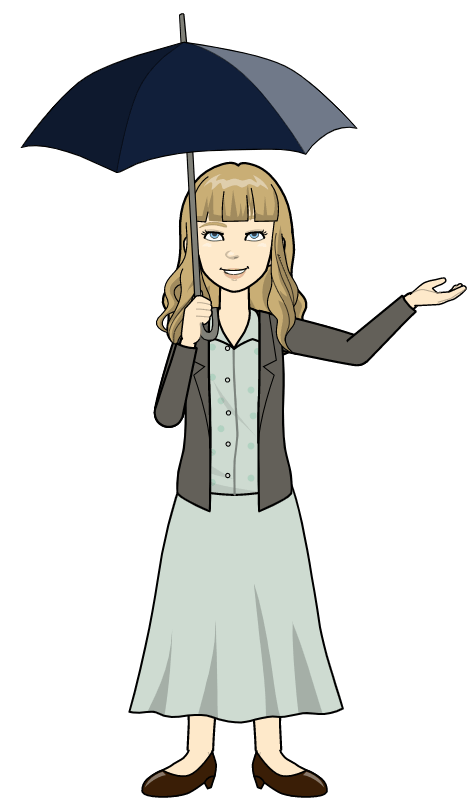 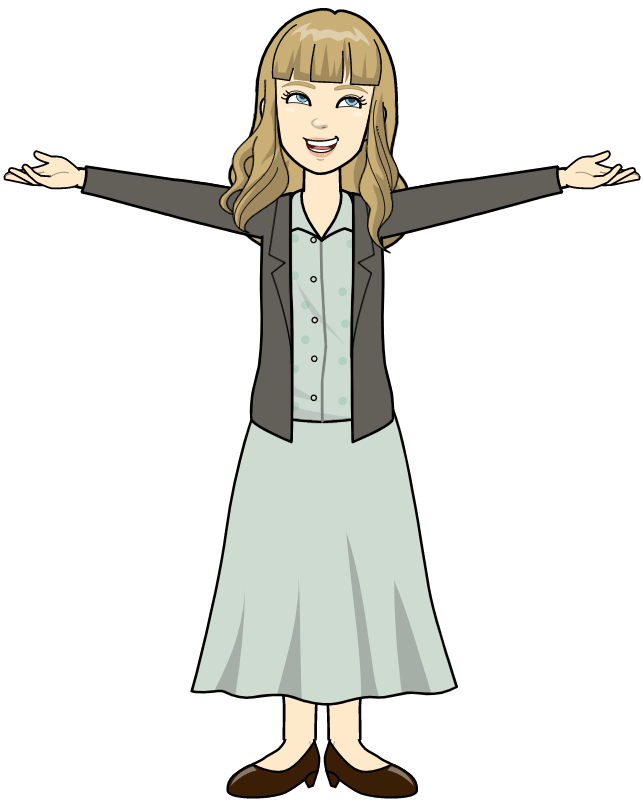 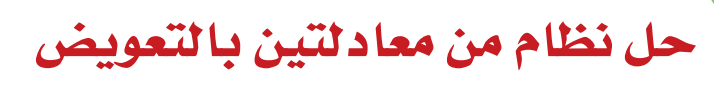 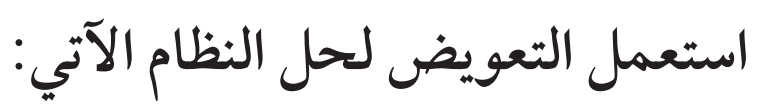 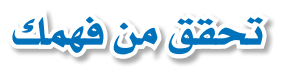 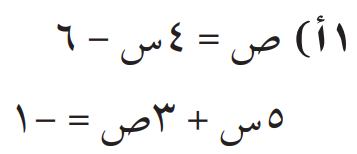 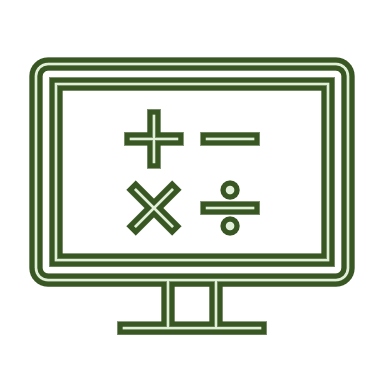 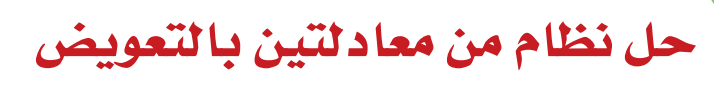 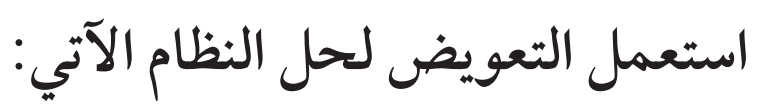 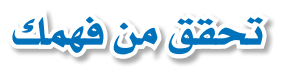 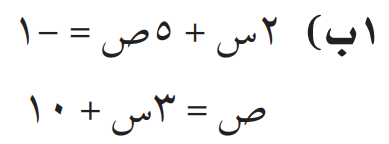 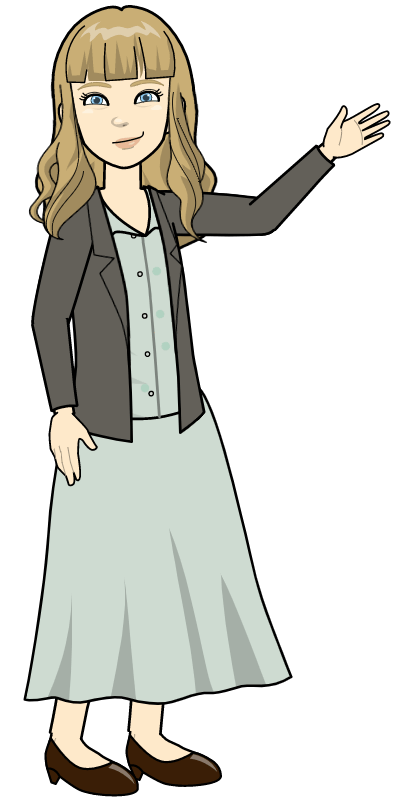 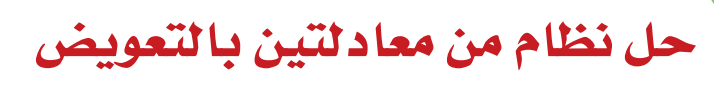 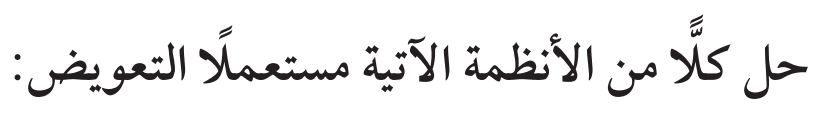 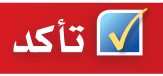 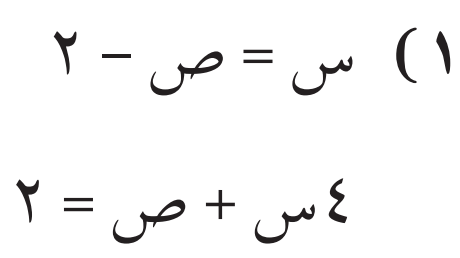 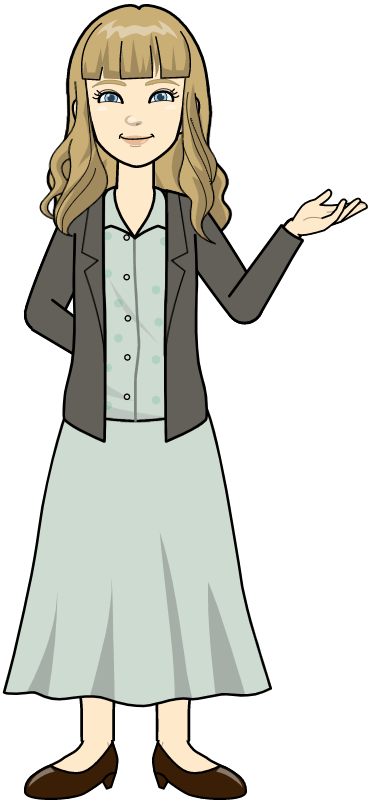 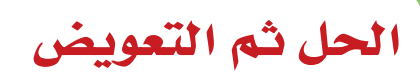 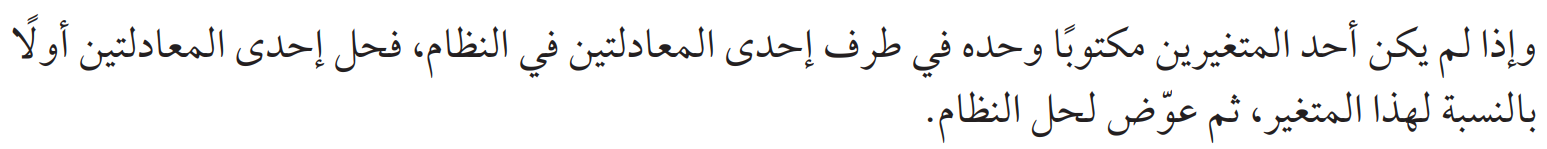 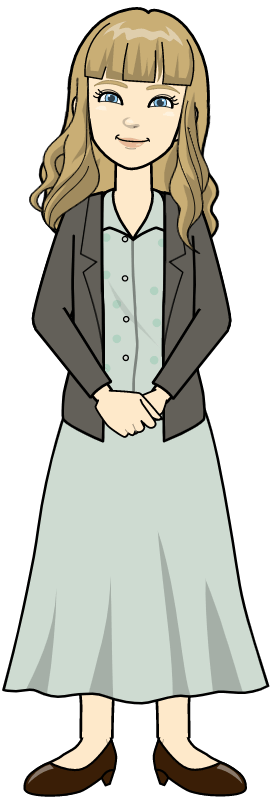 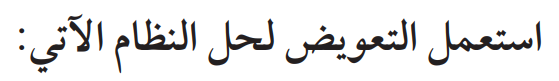 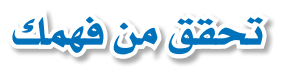 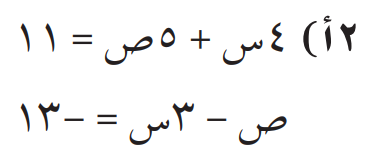 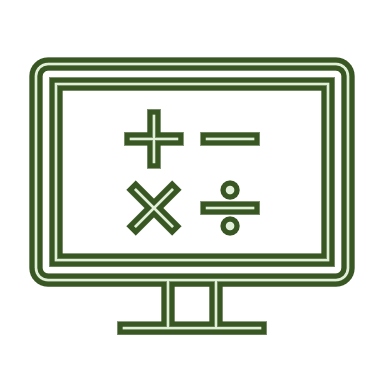 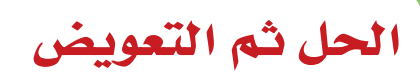 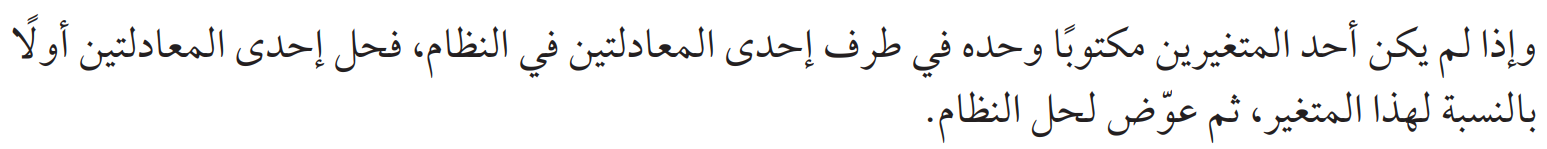 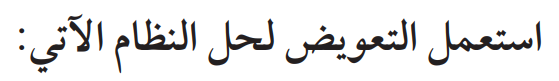 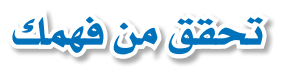 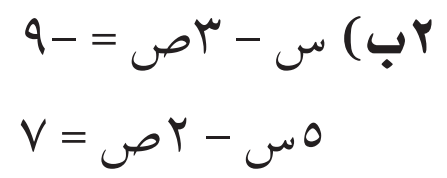 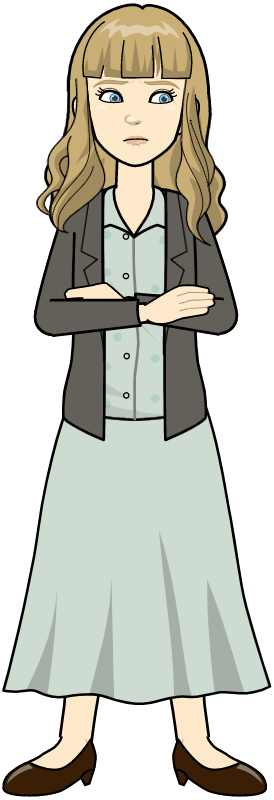 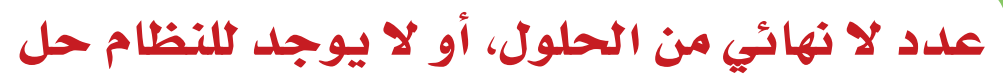 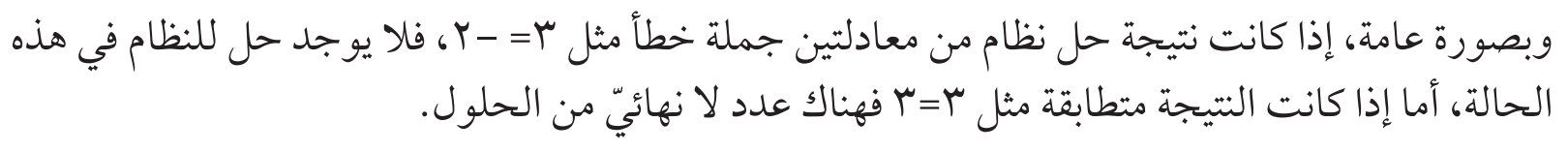 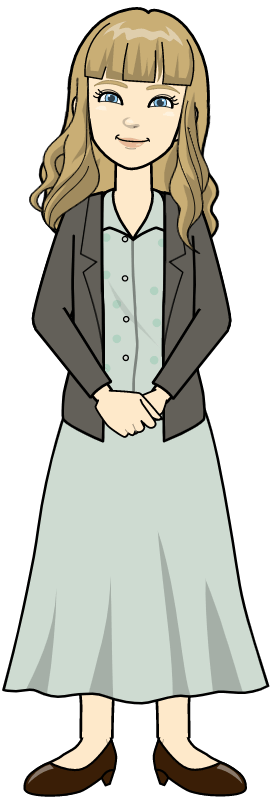 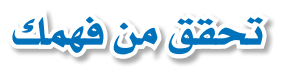 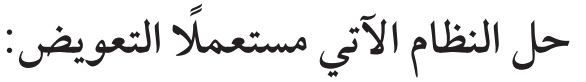 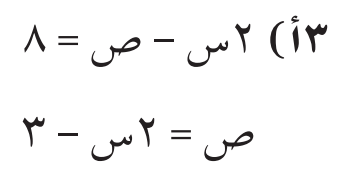 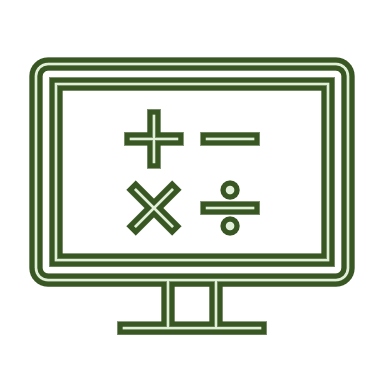 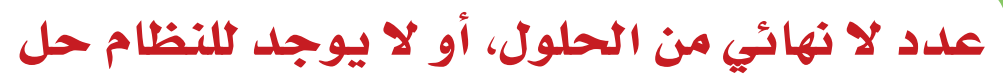 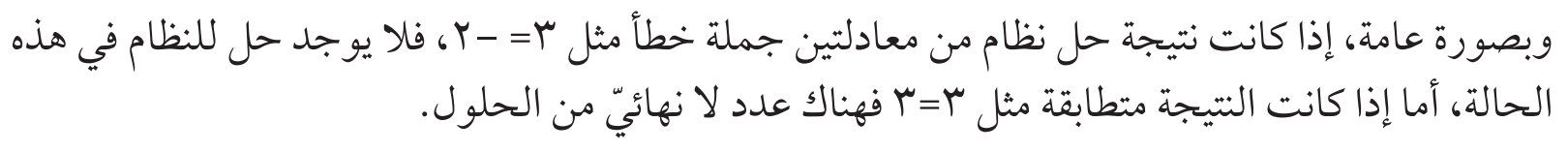 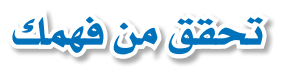 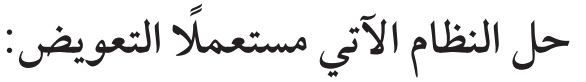 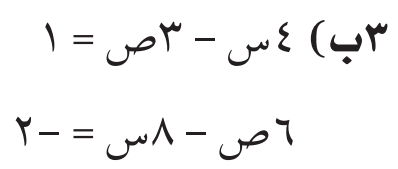 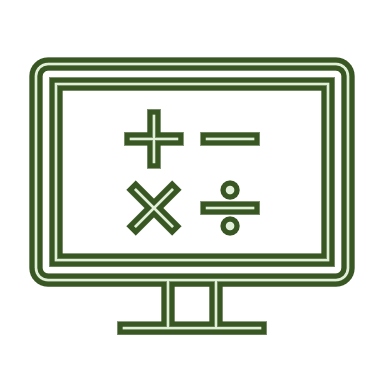 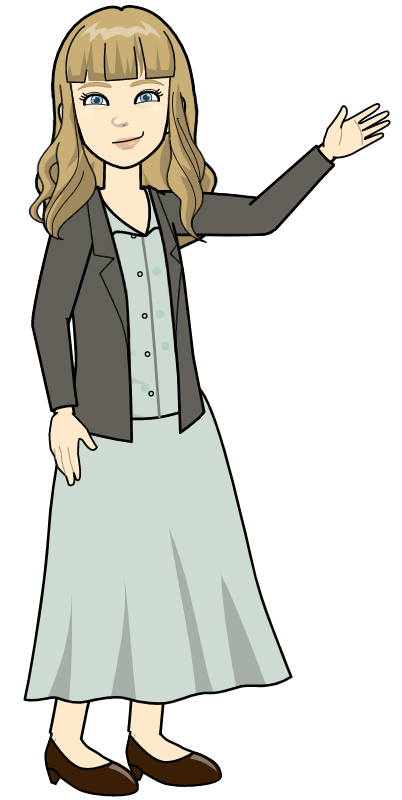 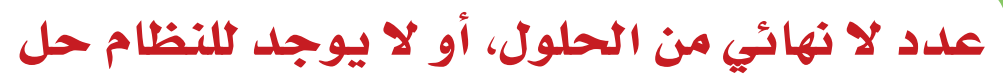 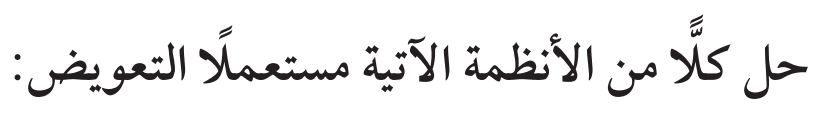 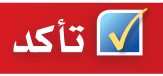 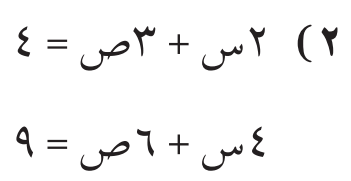 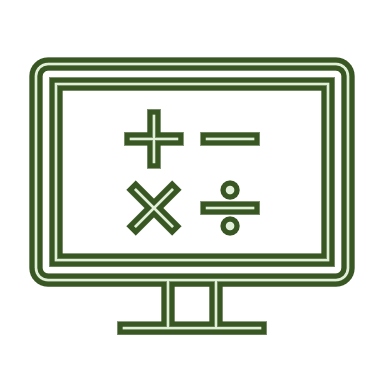 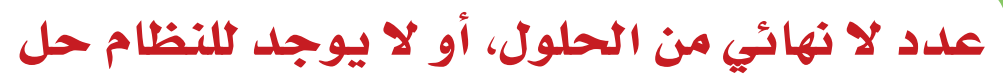 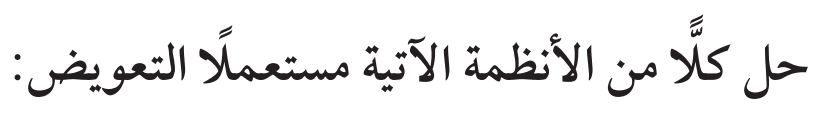 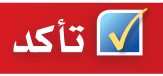 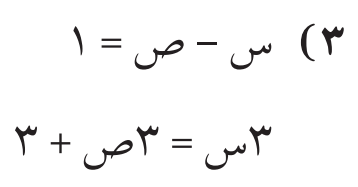 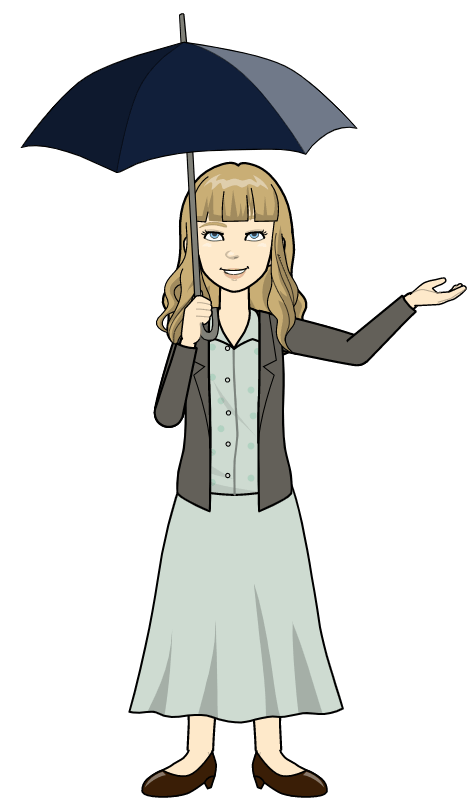 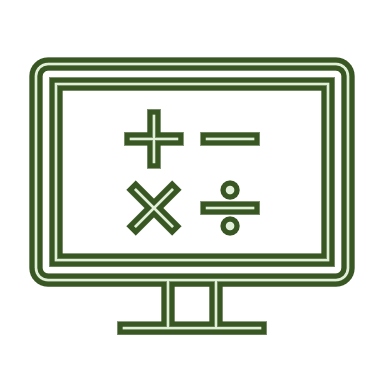 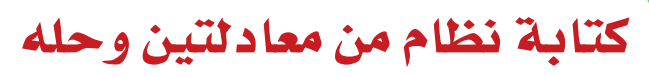 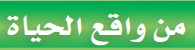 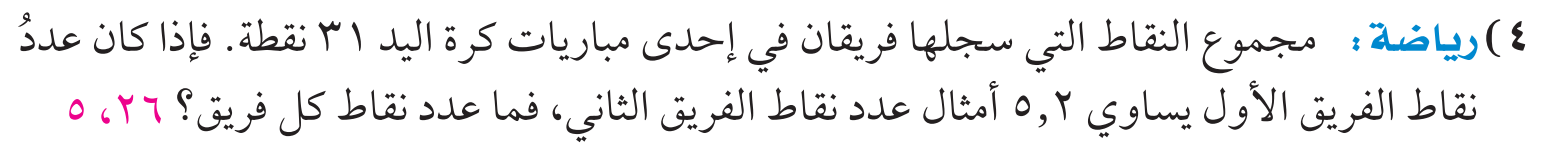 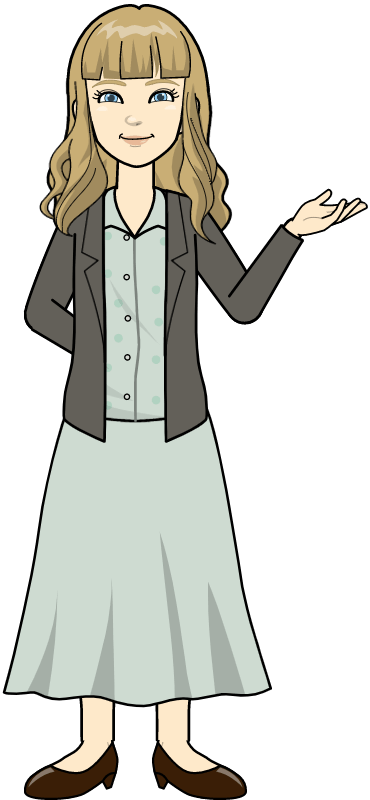 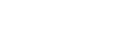 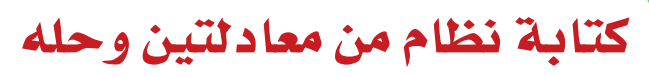 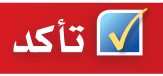 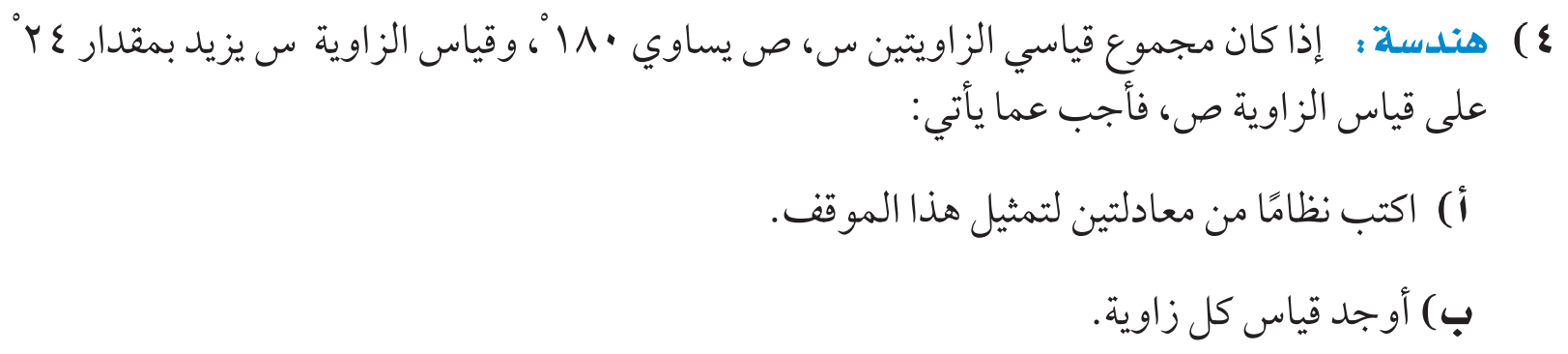 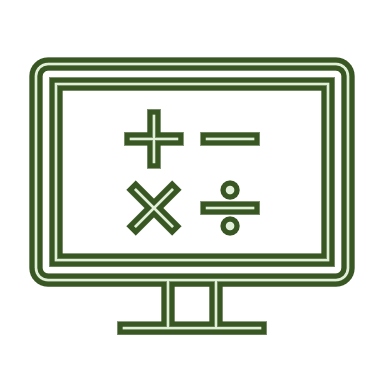 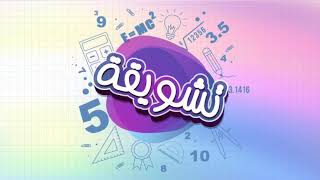 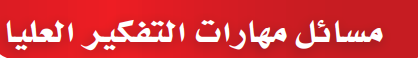 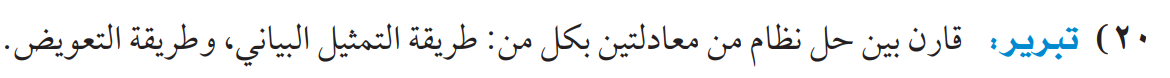 الواجب : ص 169 (  5 – 8 – 10 – 11 – 14 – 17 )
((ورقة عمل تفاعلية ))
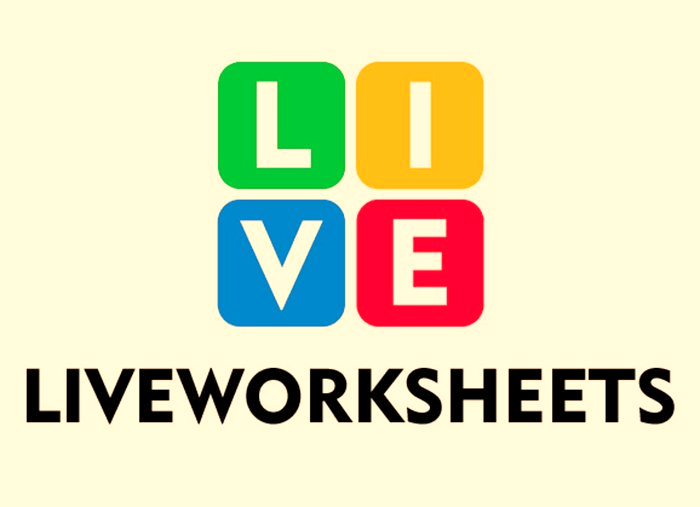 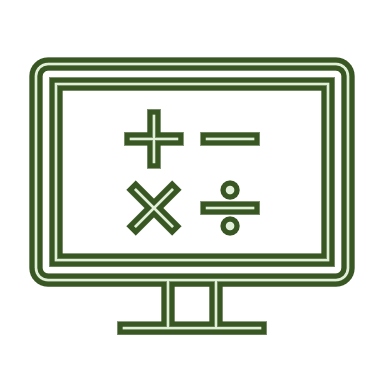 معلمة المادة : غزيل المطرفي
الاسم :
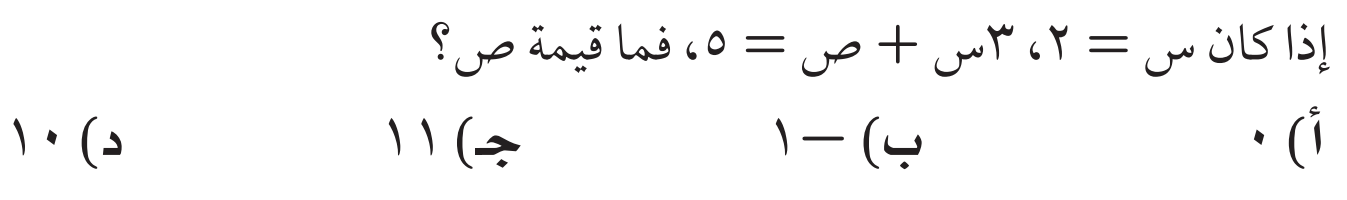 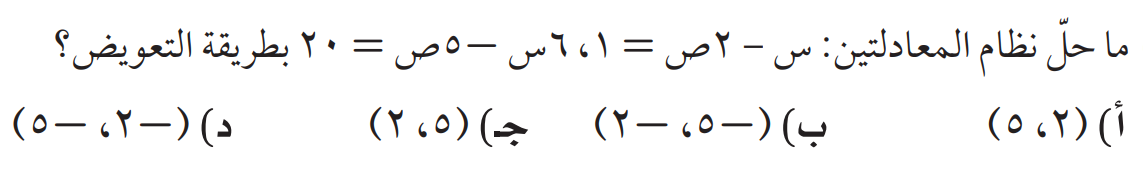 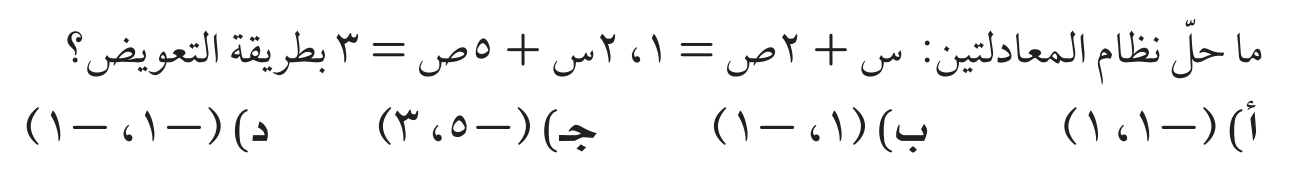